Work Zone Safety
[Speaker Notes: Revised 6/16/25

The information in this presentation is provided voluntarily by the N.C. Department of Labor, Education Training and Technical Assistance Bureau as a public service and is made available in good faith. This presentation is designed to assist trainers conducting OSHA outreach training for workers.  Since workers are the target audience, this presentation emphasizes hazard identification, avoidance, and control – not standards.  No attempt has been made to treat the topic exhaustively.  It is essential that trainers tailor their presentations to the needs and understanding of their audience.

The information and advice provided on this Site and on Linked Sites is provided solely on the basis that users will be responsible for making their own assessment of the matters discussed herein and are advised to verify all relevant representations, statements, and information.

This presentation is not a substitute for any of the provisions of the Occupational Safety and Health Act of North Carolina or for any standards issued by the N.C. Department of Labor.  Mention of trade names, commercial products, or organizations does not imply endorsement by the N.C. Department of Labor.]
Objectives
At the end of this course, students will be 
   aware of:

Process for identification of work zones
Work zone elements
Manual on Uniform Traffic Control Devices (MUTCD)
OSHA standards
Control zones and measures
Flagger safety 
Employer/employee responsibilities
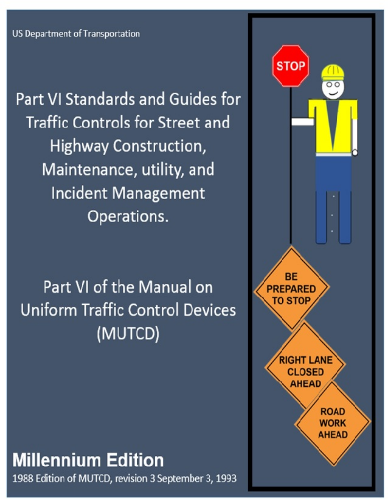 NCDOL Photo Library
N.C. Department of Labor
Because traffic crashes are the leading cause of death in the workplace, the N.C. Department of Labor launched some driver safety outreach initiatives.

Quick Card – Work Zone Traffic Safety

Standards Notice 73 – High Visibility Apparel
NCDOL Photo Library
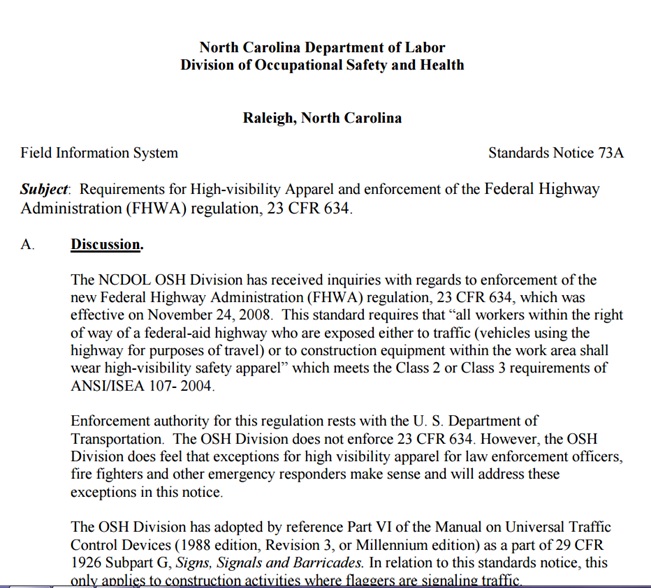 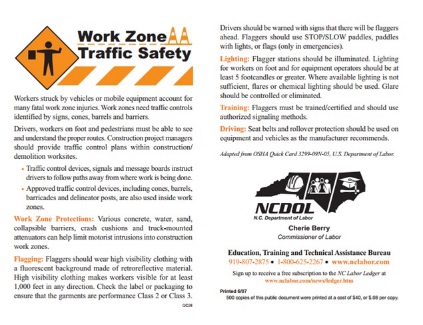 NCDOL Photo Library
What is a Work Zone?
A designated area on a street or highway where construction is taking place.



“An area of a traffic-way where construction, maintenance, or utility work activities are identified by warning signs/signals/indicators/, including those on transport devices that mark the beginning and end of a construction, maintenance, or utility work activity …signals”.
What is a Work Zone?
For the purposes of this section, "state highway work zone" means an area that is within a state highway right-of-way and that is subject to preliminary engineering work or construction, repair or maintenance work.
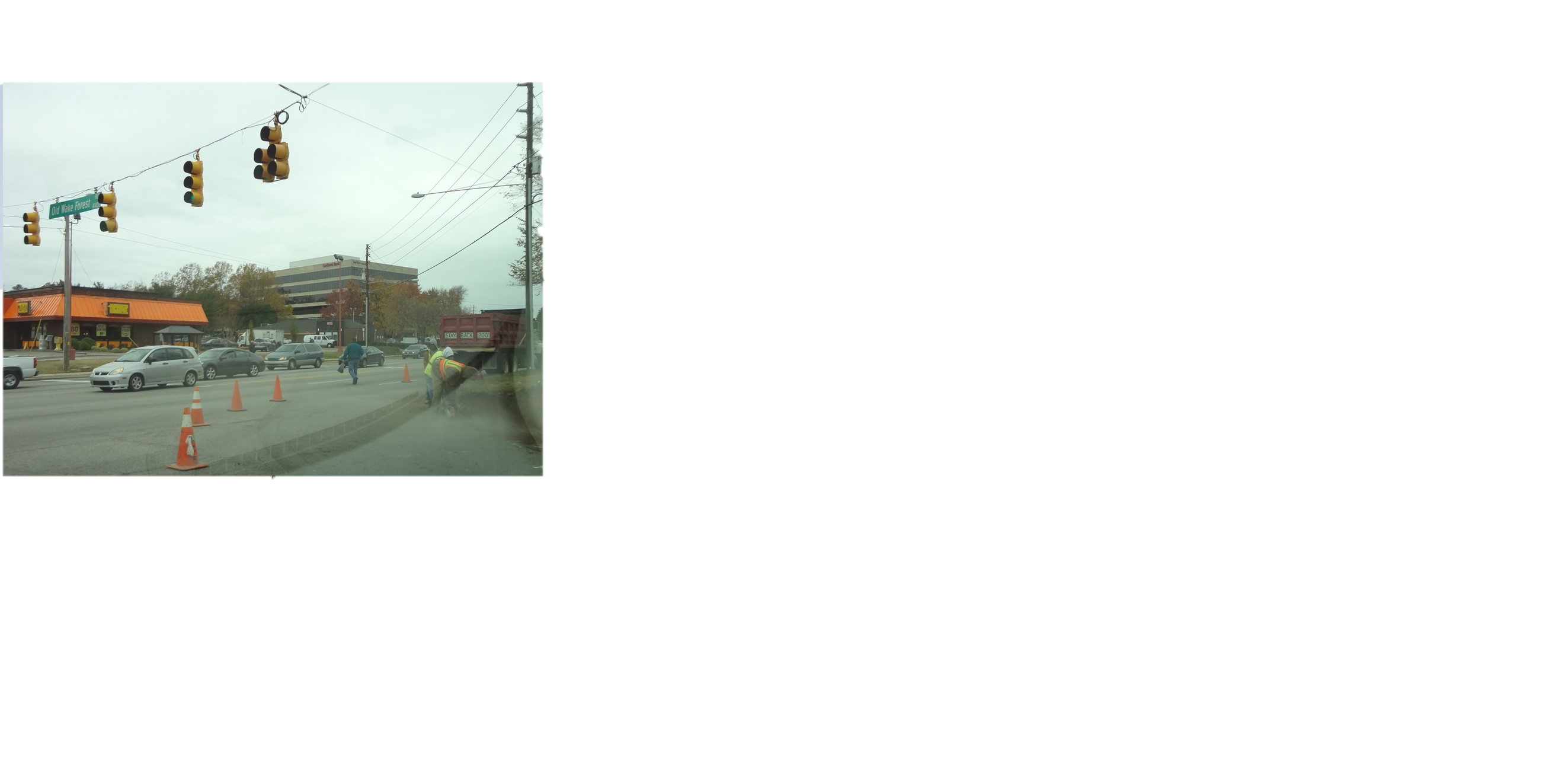 NCDOL Photo Library
Work Zone Identified
NCGS Section 1A.07
Any agency performing construction and/or maintenance work on or adjacent to a street or highway on the State Highway System is responsible for using the proper traffic control devices.


Devices used are subject to approval by the Division of Highways and shall conform to the MUTCD and the N.C. Supplement to the MUTCD.
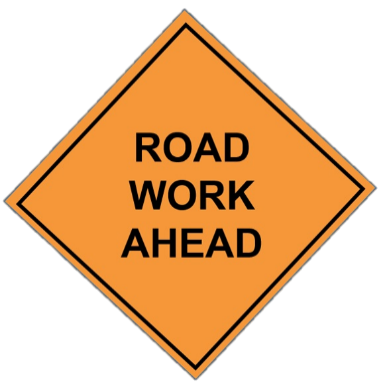 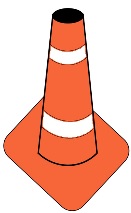 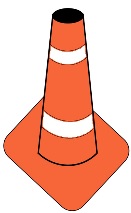 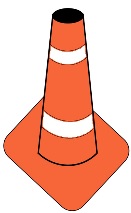 NCDOL Photo Library
NCDOL Photo Library
Work Zone Identified
1926.201(a)
Is this correct?
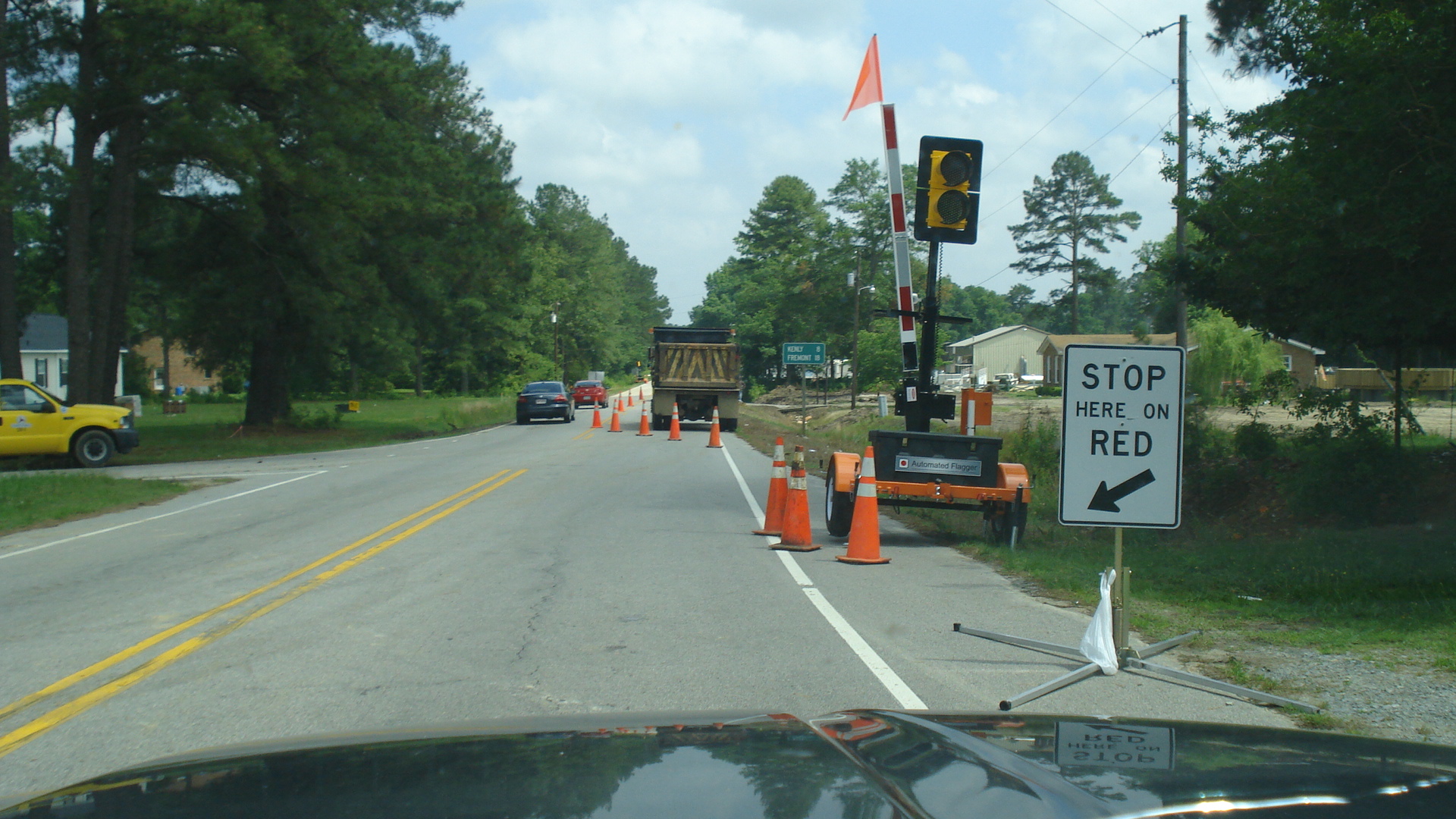 NCDOL Photo Library
Work Zone Hazards
Is this correct?
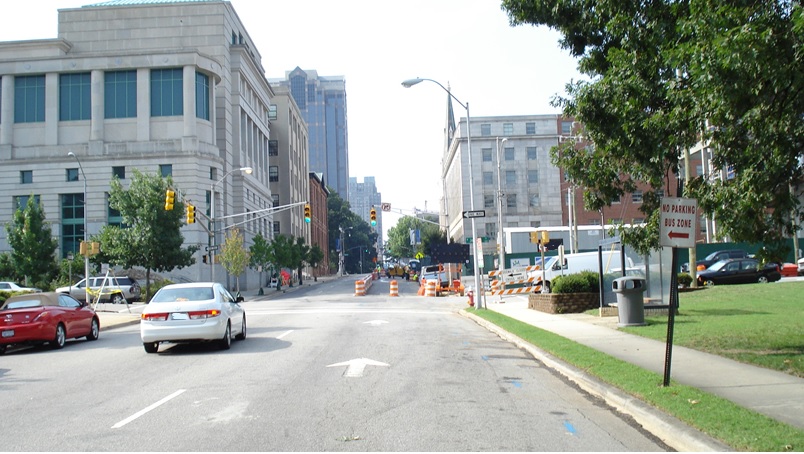 NCDOL Photo Library
Work Zone Statistics
More than four out of five persons killed in work zone crashes are motorists. 


Speeding and distracted driving account for more than 50% of all work zone crashes.
NCDOL Photo Library
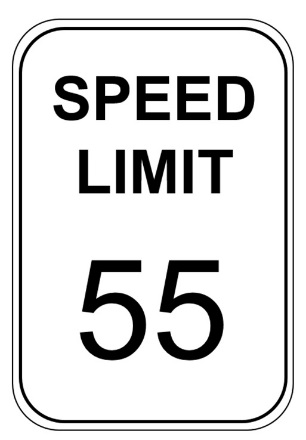 Manual on Uniform Traffic Control Devices
Current edition of the MUTCD is published by the Federal Highway Administration (FHWA).


NCDOL has adopted 29 CFR 1926 Subpart G, Signs, Signals and Barricades.
NCDOL Photo Library
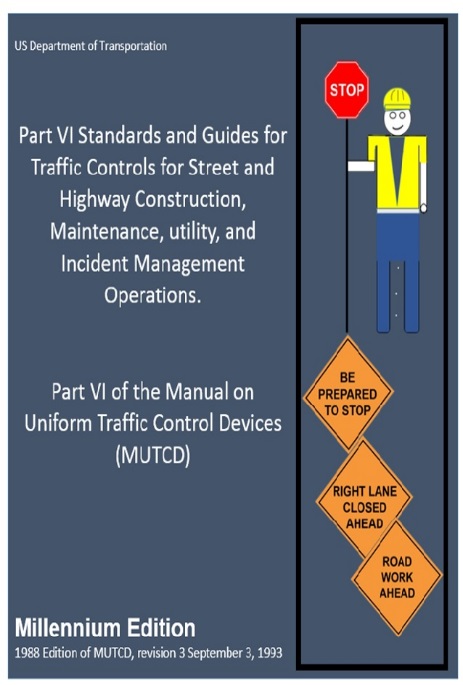 N.C. Supplement to the MUTCD
The North Carolina Supplement to the Manual Uniform Traffic Control Devices Manual (NC MUTCD) is published to provide a document containing standards, guidelines, and policies for traffic control devices not contained in the MUTCD.
NCDOL Photo Library
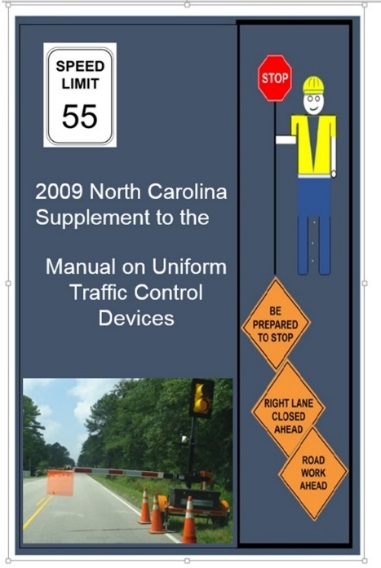 Work Zone Elements
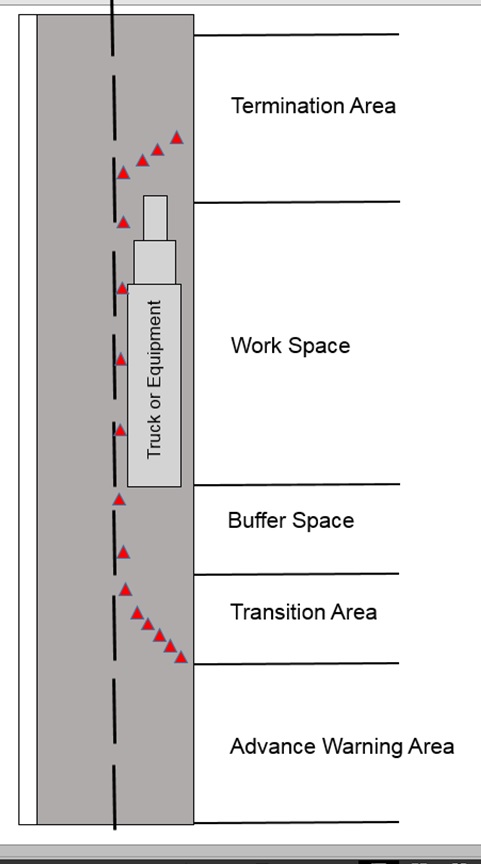 Advance warning area

Transition area

Buffer space

Activity (work) area

Termination area
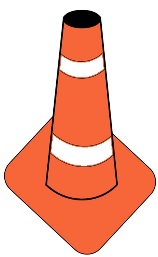 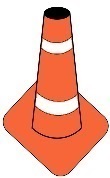 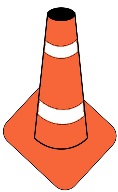 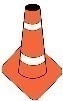 NCDOL Photo Library
NCDOL Photo Library
Work Zone Elements
Advance warning area

Advises drivers about what to expect in the upcoming work zone area or areas.
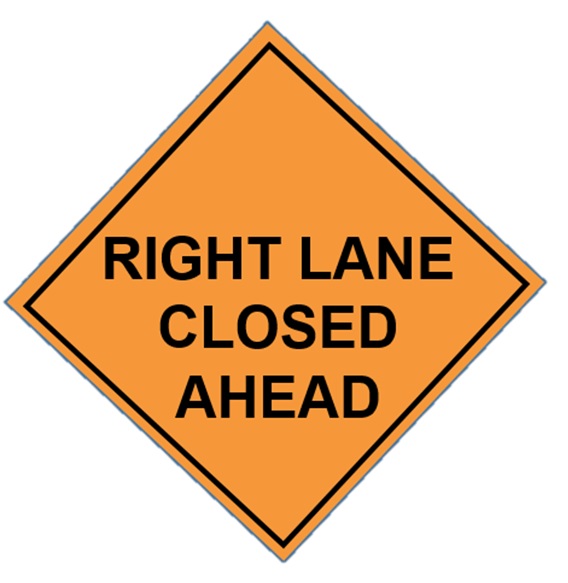 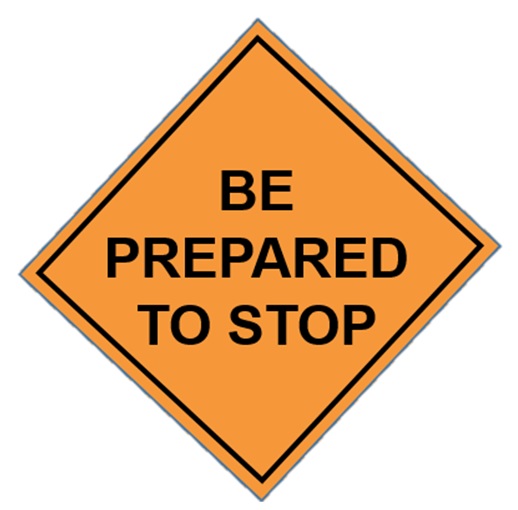 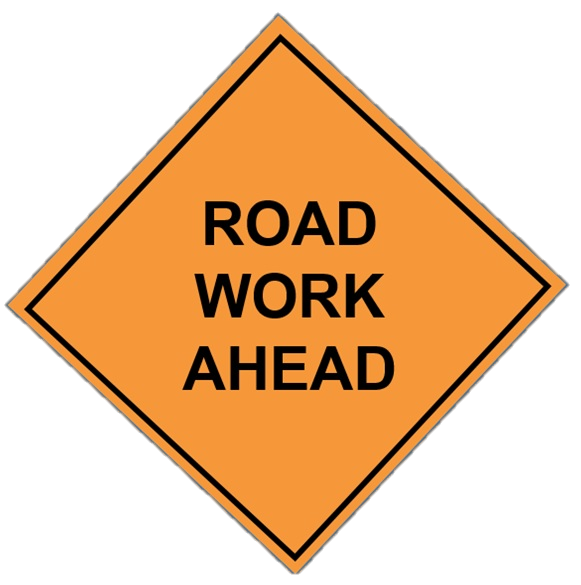 NCDOL Photo Library
[Speaker Notes: .]
Work Zone Elements
Transition area

Redirect traffic from a normal traffic flow to a new flow.
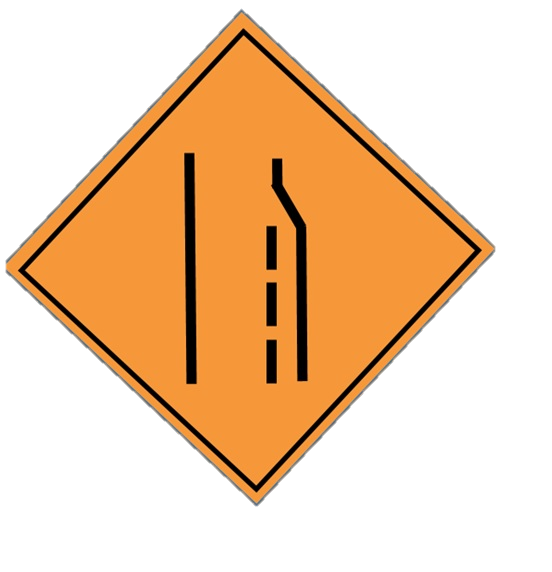 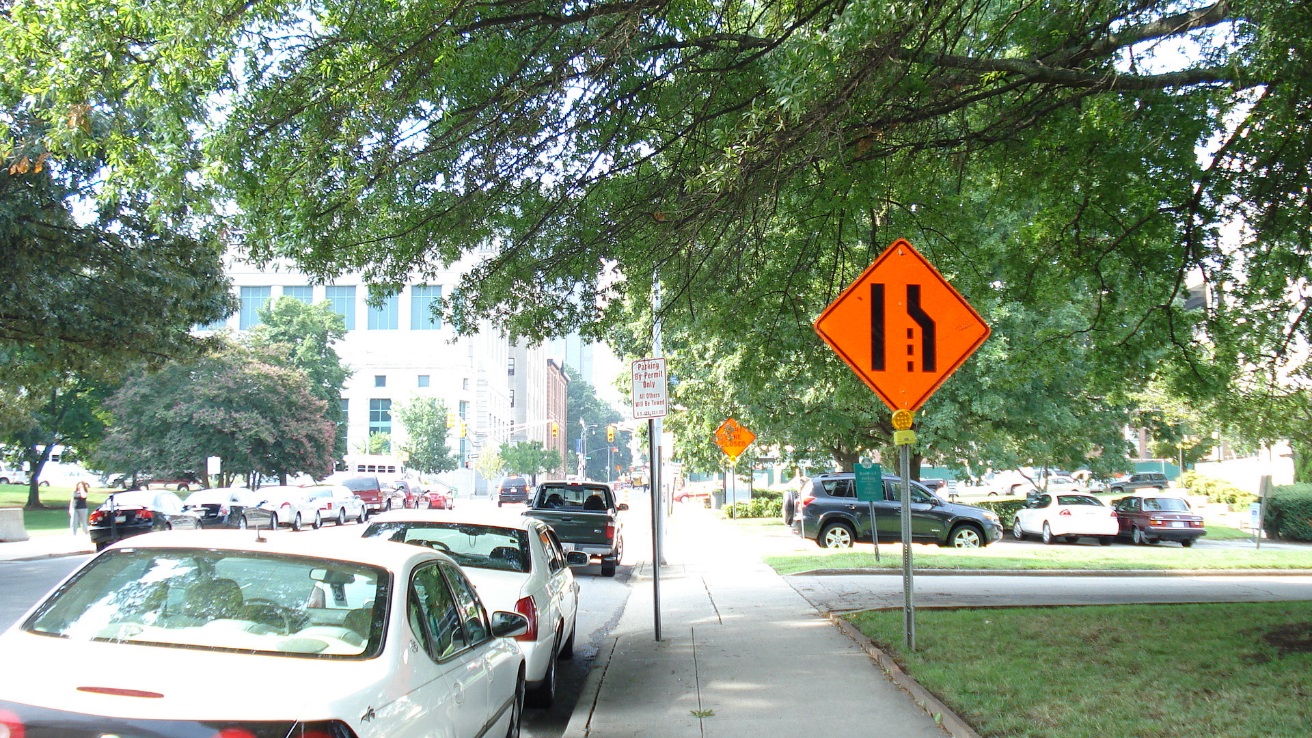 NCDOL Photo Library
NCDOL Photo Library
Work Zone Elements
Buffer space

Provides protection for traffic and workers
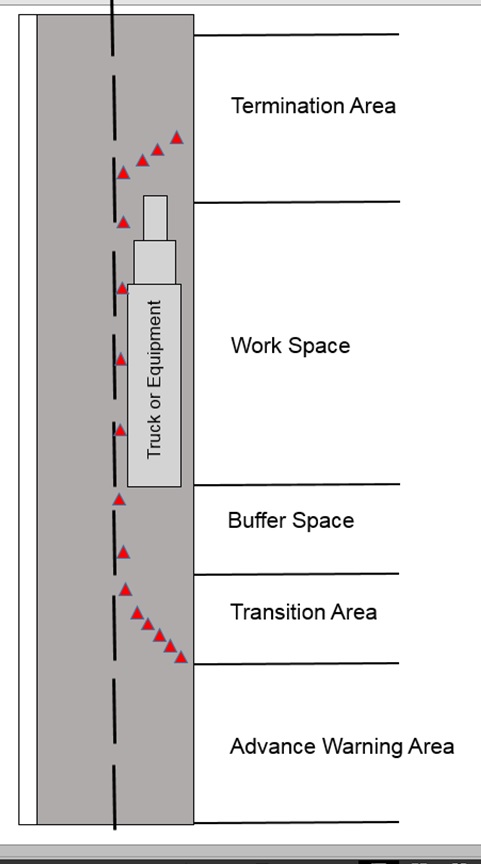 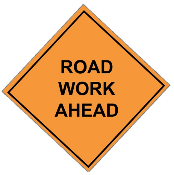 NCDOL Photo Library
Work Zone Elements
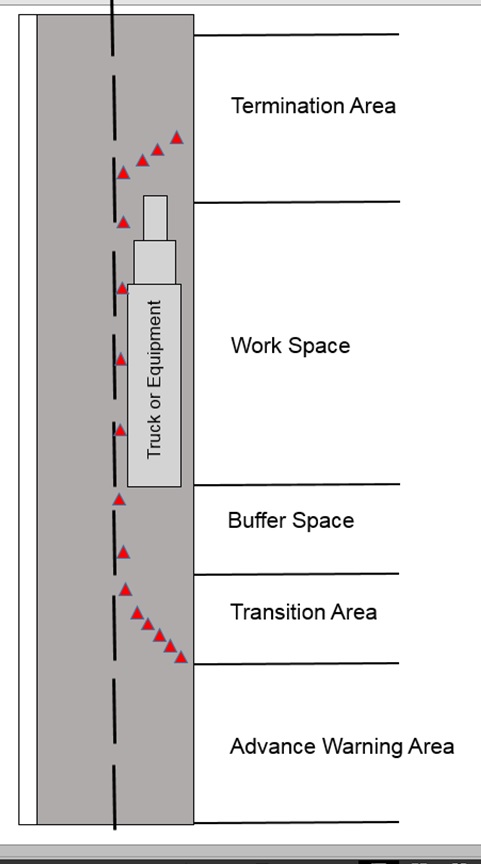 Activity/work area

Area where work takes place which may also include a “lateral” buffer space.
NCDOL Photo Library
Work Zone Elements
Termination area

Shall be used to return road users to their normal path.


Shall extend from the downstream end of the work area to the last Temporary Traffic Control (TTC) device.
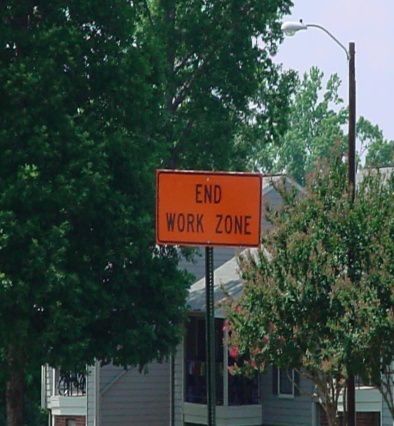 NCDOL Photo Library
Other Potential Hazards
Environmental hazards
Heat stress
Cold stress
Sunburn
Contact with poisonous plants
Animal bites or stings 
Aggressive driver behavior
NCDOL Photo Library
Work Zone Safety - Heat Stress
High air temperatures, radiant heat sources, high humidity, direct physical contact with hot objects, or strenuous physical activities cause heat-related illness.


Limit the intake of caffeinated and alcoholic beverages



Reduce physical exertion levels



Wear light-colored clothing



Use fans/ventilation to provide air movement for cooling



Gradually increasing work period/workload over the course of several days



Take frequent rest/water breaks in areas that are shaded or air conditioned
Signs, Signals and Barricades
1926.200(a)
Signs and symbols required by this subpart shall be visible at all times when work is being performed.
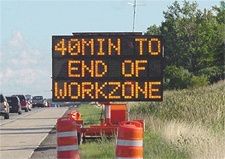 NCDOL Photo Library
Flagger PPE
1926.201(a)
Signaling by flaggers, and the use of flaggers, including warning garments worn by flaggers, shall conform to Part VI of the MUTCD.
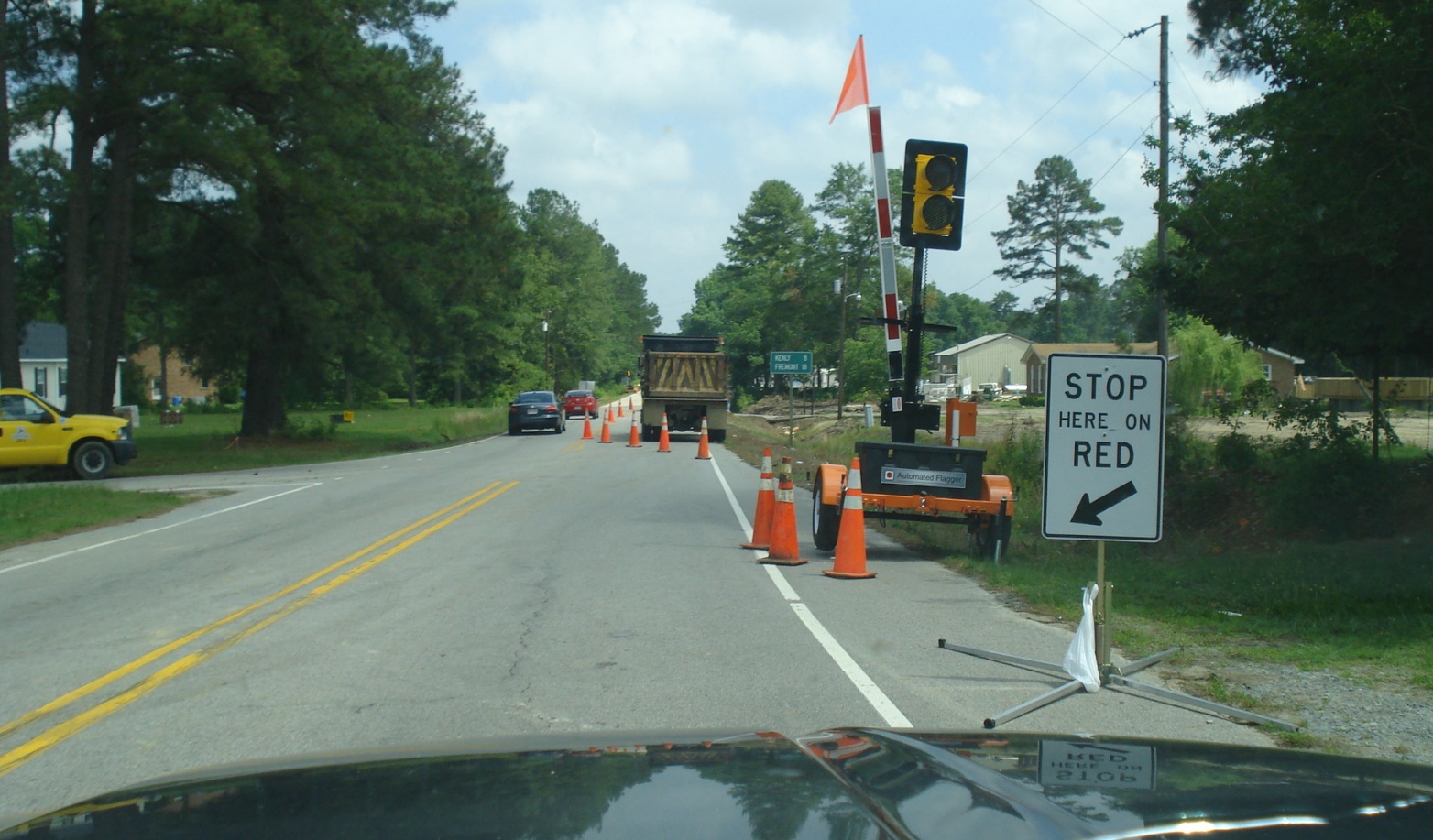 Flaggers
NCDOL Photo Library
Flagger PPE
1926.201(a)
High-visibility safety apparel

All workers exposed to the risks of moving roadway traffic or construction equipment should wear high-visibility safety apparel meeting the requirements of ISEA “American National Standard for High-Visibility Safety Apparel” or equivalent revisions, and labeled as ANSI 107-1999 standard
   performance for Class 1, 2, or 3 risk exposure.


Flagger certification and training

July 1, 2010, North Carolina requires flagger training/certification.
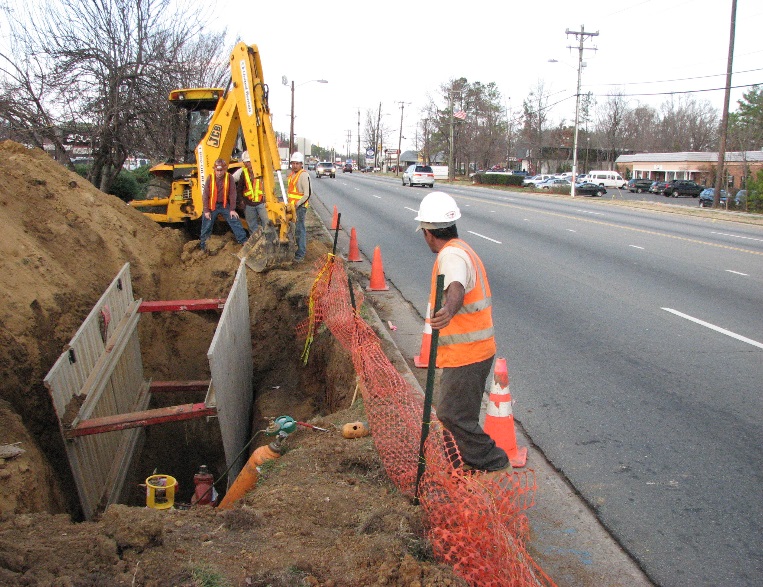 NCDOL Photo Library
Flagger Safety
Flaggers should:
Stay alert
Stand alone in clear view
Plan escape route for emergencies
Stay in communication with other flaggers
Treat motorists with respect
Be sure the motorists understand the flow of traffic
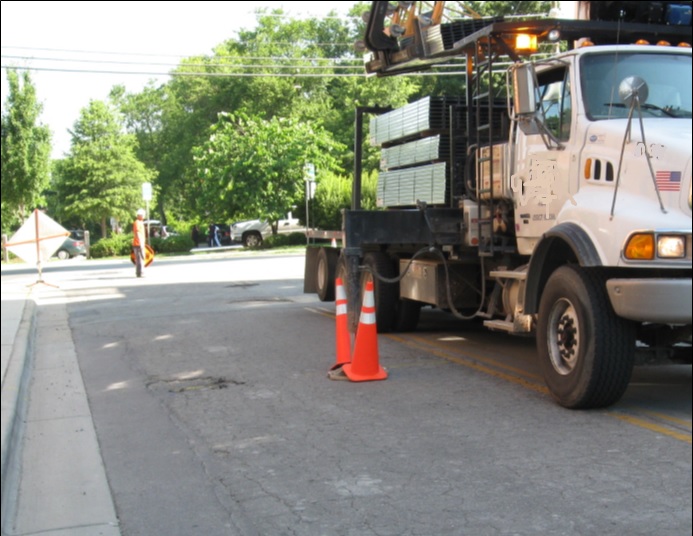 Flagger Safety
What’s wrong with this picture?
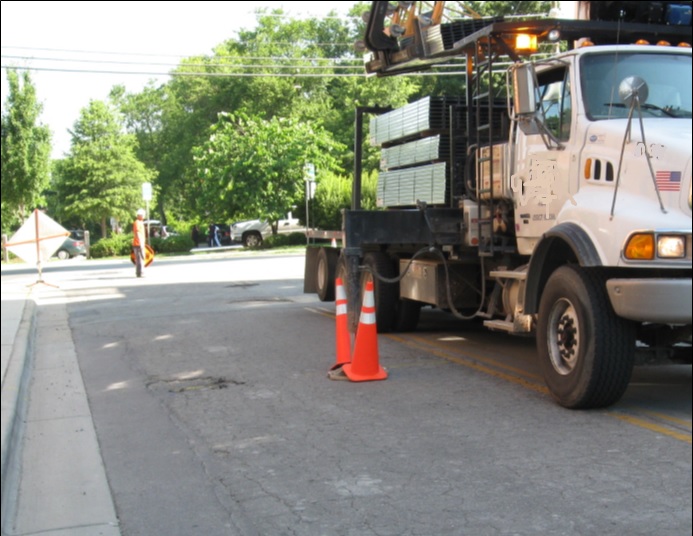 NCDOL Photo Library
Flagger Safety
1926.201(a)
Flaggers should not:


Stand where they could be crushed by equipment

Stand where not visible to motorist or other equipment
    operators 

Turn their back on traffic

Step in front of any vehicle

Assume a vehicle is going to stop

Stand over the crests of a hill

Stand around sharp curves
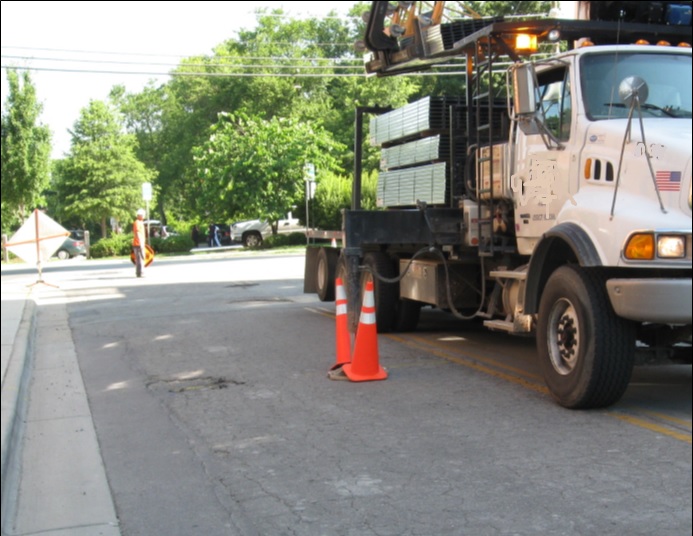 NCDOL Photo Library
Employer’s Responsibility
On the worksite:

Never allow unauthorized workers to ride on equipment.

Set up a means of communication with workers around you.

Always keep other workers in 
   mind.
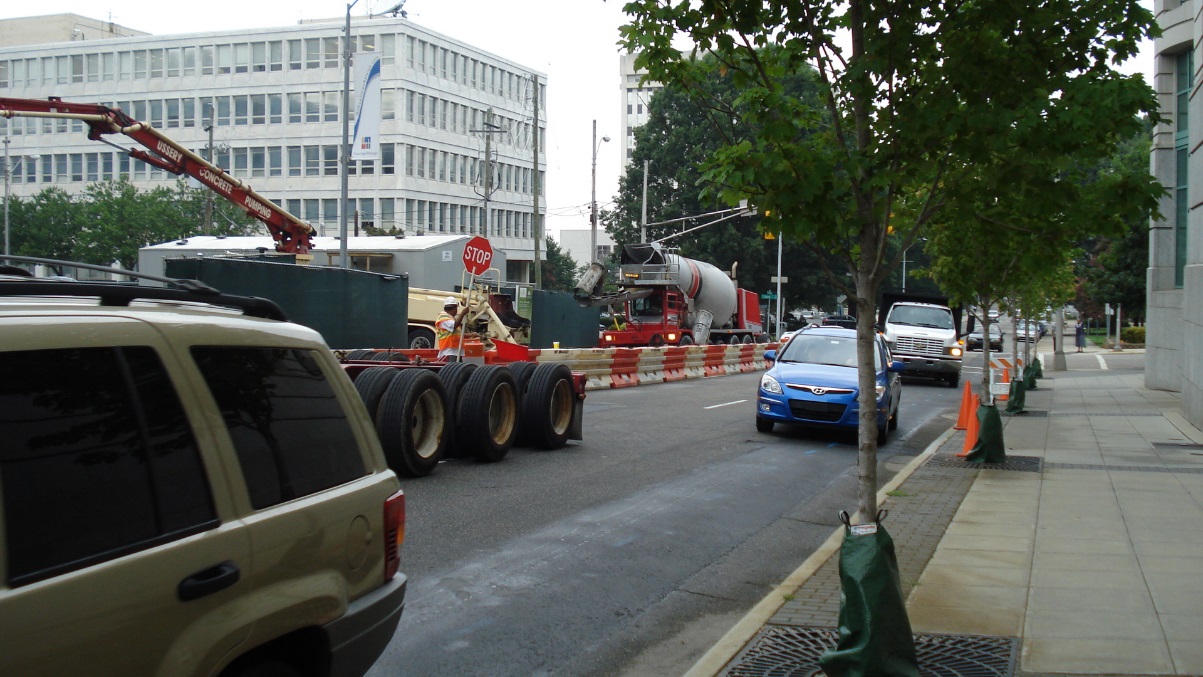 NCDOL Photo Library
Employer’s Responsibility
Know the Job!

Know the internal traffic control plan.

Identify rollover hazards such as unleveled areas, embankments, and unstable soil.

Know the work zone and your position in it.

Use designated equipment
    routes and areas.
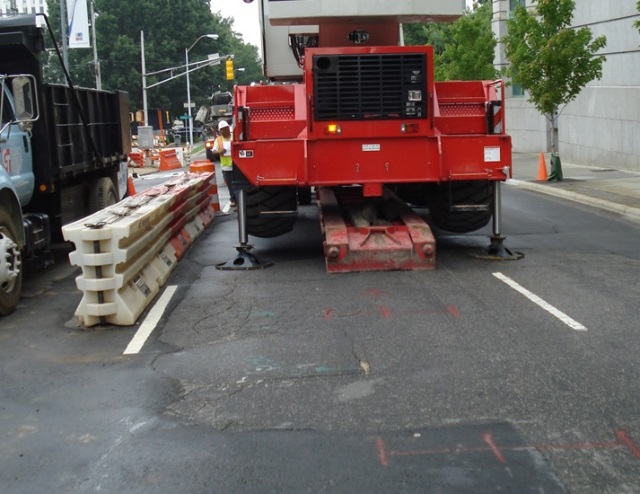 NCDOL Photo Library
Employee’s Responsibility
Put into practice all training provided by the employer.


Always wear high visibility clothing and other PPE as required.
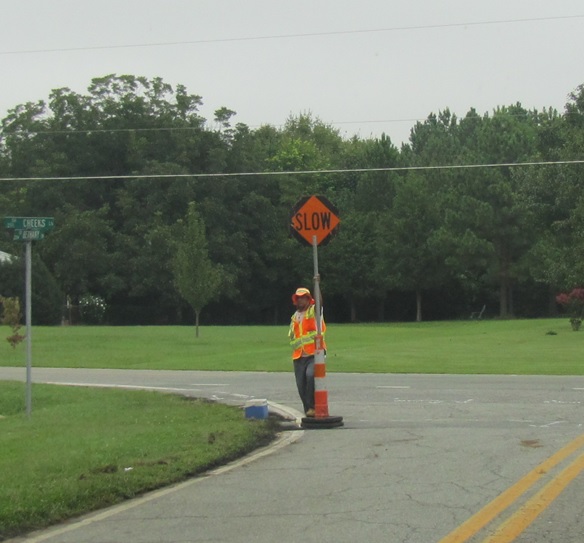 NCDOL Photo Library
Safety Awareness
As a motorist:

Pay attention to the orange diamond shaped warning signs

Stay alert

Minimize distractions

Follow posted speed limits

Be prepared for the unexpected
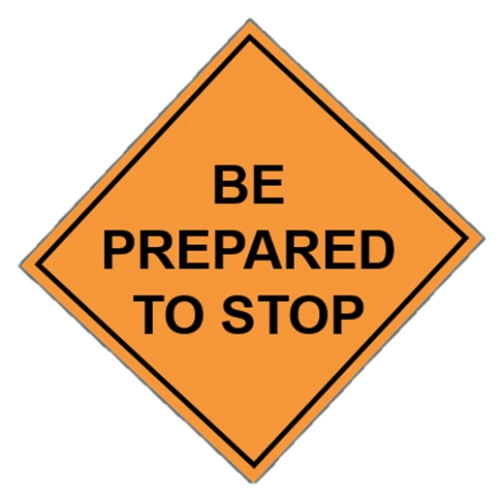 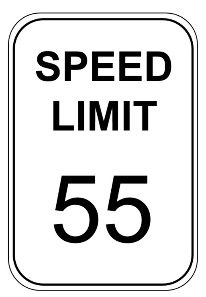 NCDOL Photo Library
NCDOL Photo Library
“Move Over” Law
G.S. 20‑157(f)
Motorists are required to move over to another lane away from the emergency vehicle on a multi-lane highway or slow down on a two-lane highway and can do so safely.

Motorists must slow down while maintaining a safe speed.
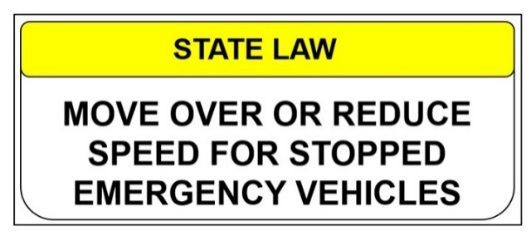 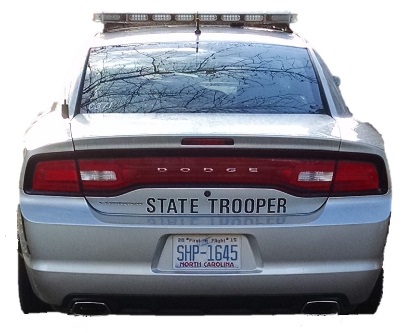 NCDOL Photo Library
NCDOL Photo Library
Additional Information
American Society of Safety Engineers


National Highway Traffic Safety Administration


National Institute of Occupational Safety and Health


Federal Highway Administration


Federal OSHA


N.C. Department of Transportation
Summary
In this course, we discussed the following:

Identification of work zones

Work zone elements

Manual on Uniform Traffic Control Devices

OSHA standards

Control zones and measures

Flagger safety 

Employer/employee responsibilities
Thank You For Attending!
Final Questions?